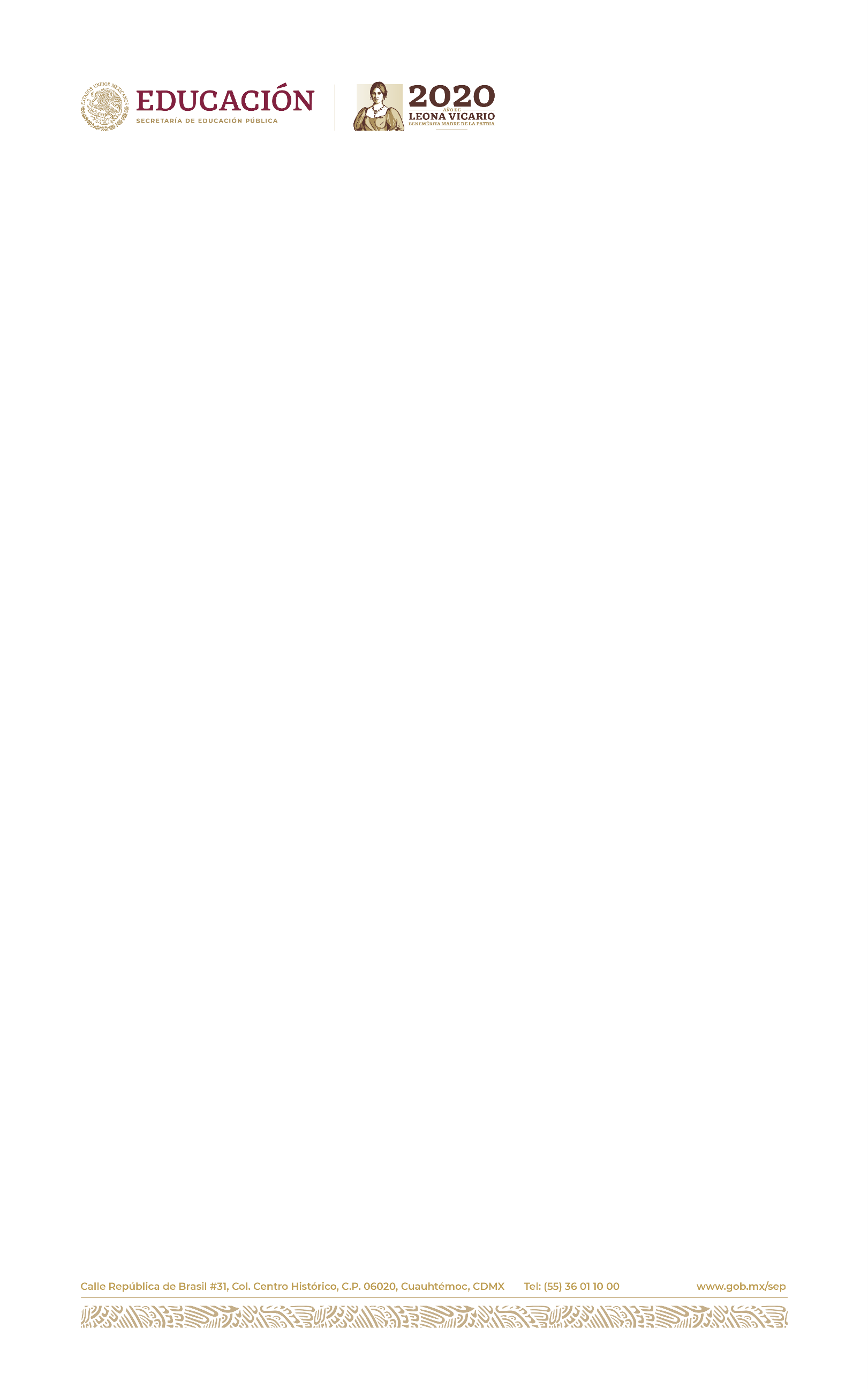 Programa para el Desarrollo Profesional Docente. Tipo Básico.
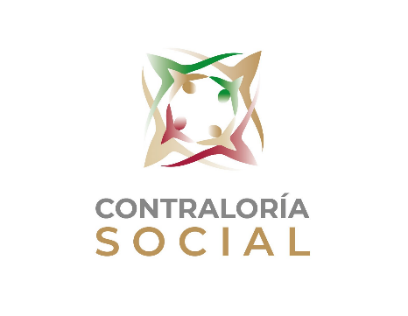 Contraloría Social
La Contraloría Social es el mecanismo de participación ciudadana para que de forma organizada los beneficiarios de programas sociales verifiquen el cumplimiento de las metas y la correcta aplicación de los recursos públicos asignados a los programas de desarrollo social.
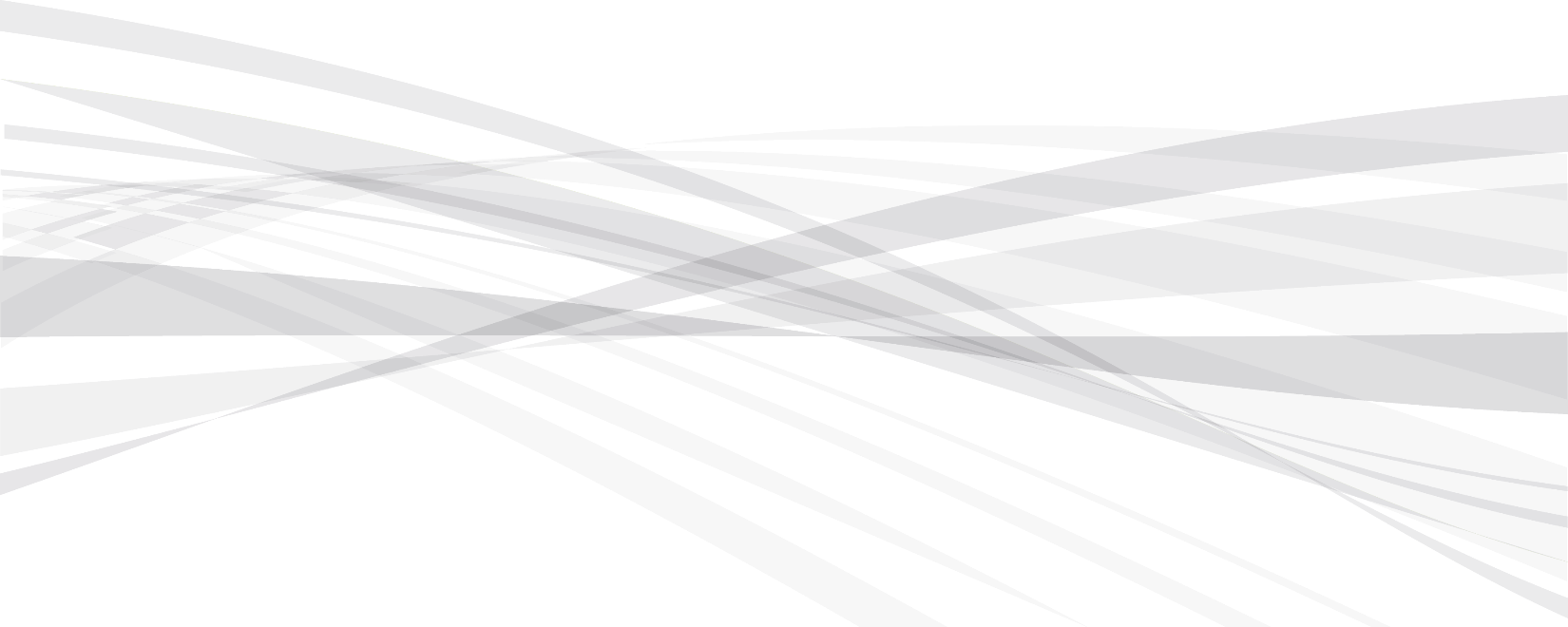 Si eres beneficiario de los programas de Formación Continua, Actualización y Desarrollo Profesional
¡Participa!
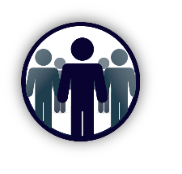 Formando parte del Comité de Contraloría Social
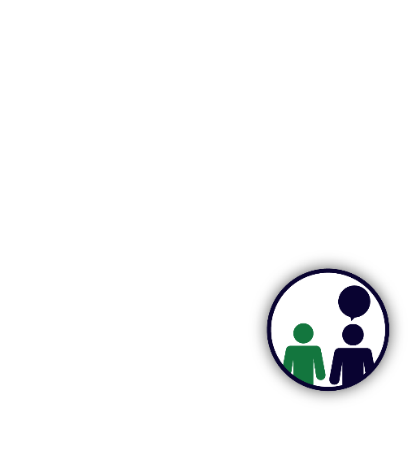 Canalizando tus opiniones sobre el PRODEP a través del Comité de Contraloría Social o el Responsable de la Contraloría Social en tu Estado
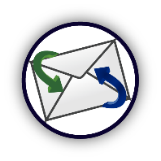 Enviando tus opiniones, quejas, denuncias y sugerencias sobre el PRODEP a:
Denuncia Ciudadana de la Corrupción (SIDEC): https//sidec.funcionpublica.gob.mx/#!

Vía correspondencia: Envía tu escrito a la Dirección General de Denuncias e Investigaciones de la Secretaría de la Función Pública en Av. Insurgentes Sur No. 173, Piso 2 Ala Norte, Guadalupe Inn, Álvaro Obregón, CP 01020, Ciudad de México  o al correo contraloriasocial@funcionpublica.gob.mx

Vía telefónica: En el interior de la República al 800 11 28 700 y en la Ciudad de México 2000 2000

Vía correo electrónico a la Dirección General de Formación Continua: contraloria.social@nube.sep.gob.mx

Plataforma: Ciudadanos Alertadores Internos y Externos de la Corrupción. La plataforma de alertadores solo se usa para casos graves de corrupción o en los que se requiere anonimato https//alertadores.funcionpublica.gob.mx
Enlace Estatal de Contraloría Social
cs.seq.qroo@Gmail.com
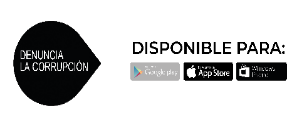 Este Programa es público, ajeno a cualquier partido político.
Queda prohibido el uso para fines distintos a los establecidos en el Programa.
Dirección General de Formación Continua, Actualización y Desarrollo Profesional de Maestros de Educación Básica
Aplicación móvil: “Denuncia la Corrupción”
http://dgfc.básica.sep.gob.mx